Corso di informatica
Ciao sono Nicola Casagrande e abito a Levego tifo al Castion e all’INTER…
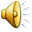 1
IBRAHIMOVIC ZLATAN
29/05/2008
Forza INTER
Ieri la Roma a vinto contro il Real Madrid Vucinic e Teddini
Cm inserire le forme: ci sono molti tipi di forme
Inter              Liverpool 

                2 squadre di                                                calcio
2
IBRAHIMOVIC ZLATAN
29/05/2008
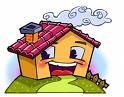 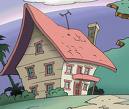 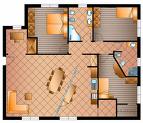 3
IBRAHIMOVIC ZLATAN
29/05/2008
Il più forte giocatore
Zlatan Ibrahimovic il più forte giocatore del mondo e riuscirà
4
IBRAHIMOVIC ZLATAN
29/05/2008
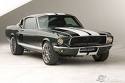 Questi sono 2 sport
5
IBRAHIMOVIC ZLATAN
29/05/2008
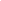 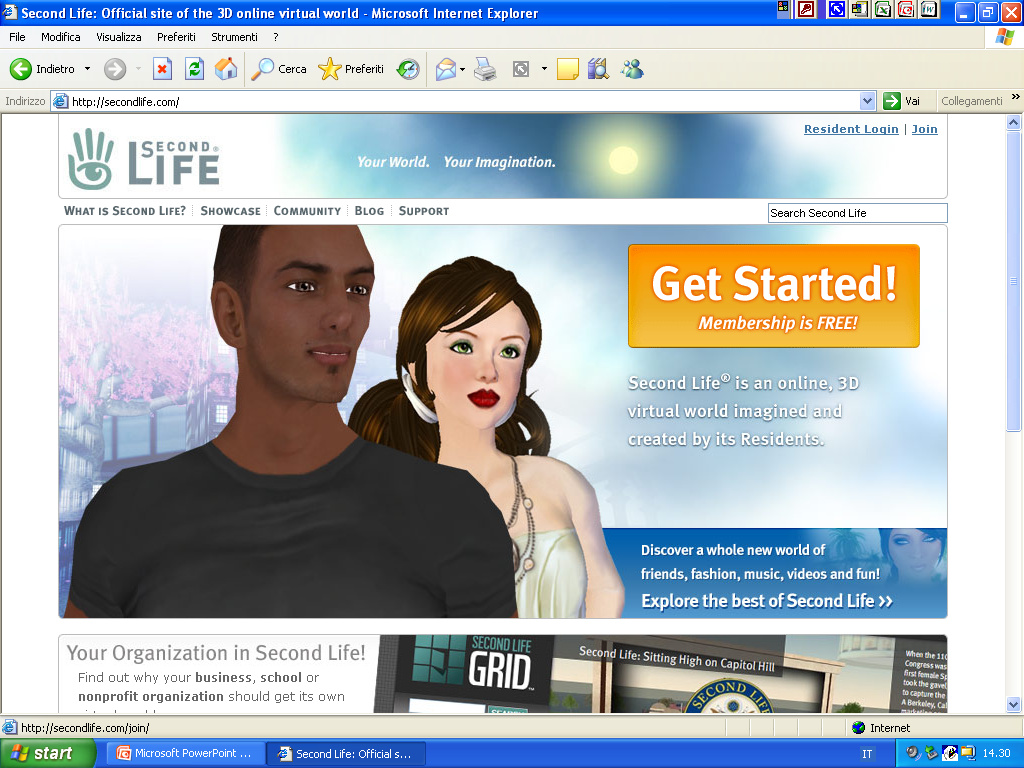 Second life è un mondo virtuale  dove puoi essere un personaggio e comprare cose che esistono
6
IBRAHIMOVIC ZLATAN
29/05/2008